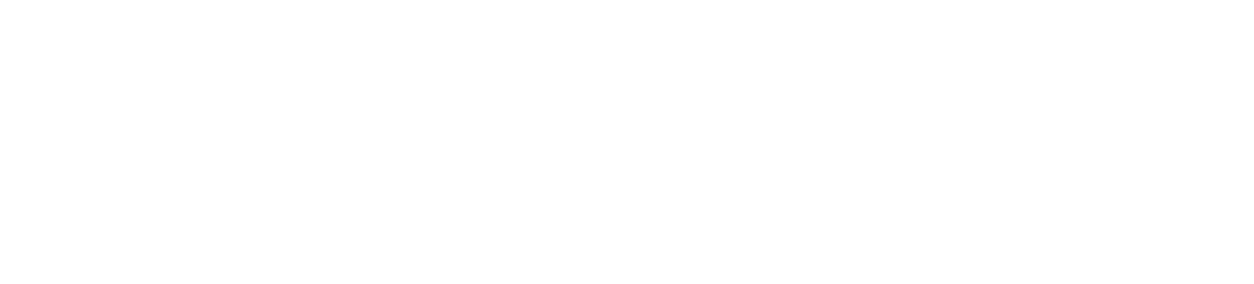 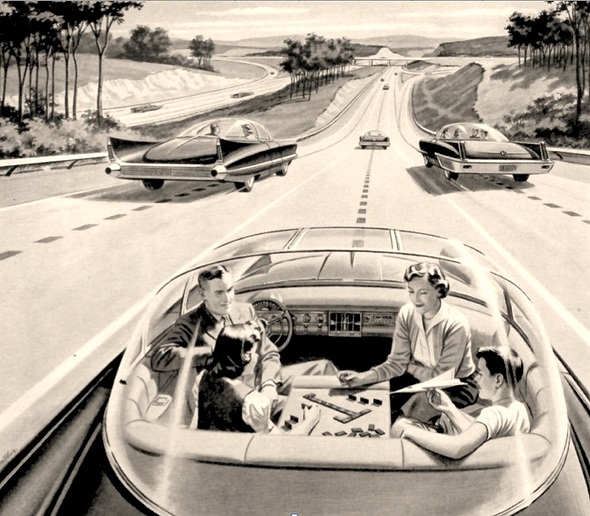 De weg vrij voor zelfrijdende auto´sOver innovatie en wetgeving
Klaas Sanders
13 september 2017
Overzicht1. Waar staan we nu?2. Juridische mogelijkheden en grenzen3. Uitdagingen
Ministerie van Infrastructuur en Milieu
2
13 September 2017
Innovatie is van alle tijden
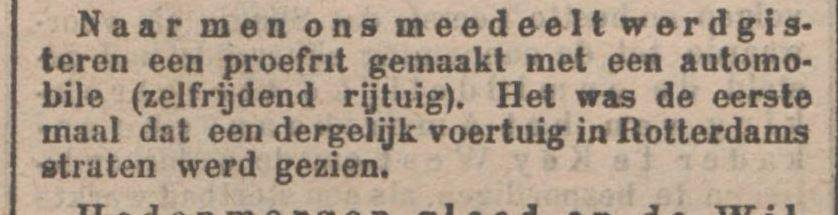 Krantenbericht, 6 april 1898
Ministerie van Infrastructuur en Milieu
3
13 september 2017
Levels of automation (SAE)
Ministerie van Infrastructuur en Milieu
4
13 September 2017
Wat kan er nu al?
Level 1 toepassingen gemeengoed, ook buiten het premium segment:
cruise control
parkeerassistent

Level 2 toepassingen ook beschikbaar, m.n. in het premium segment:
cruise control + lane keeping assistance

Level 3 toepassingen hier en daar ook al beschikbaar:
auto is in staat op de snelweg zelf te rijden
Ministerie van Infrastructuur en Milieu
5
13 september 2017
Eindbeeld: volledig geautomatiseerd
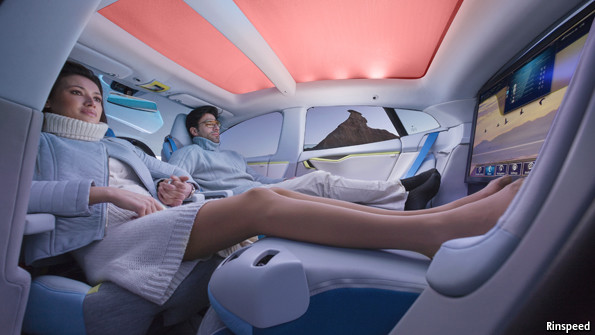 Ministerie van Infrastructuur en Milieu
6
13 september 2017
Voordelen
Verkeersveiligheid verbetert
Verkeersdoorstroming verbetert
Goed voor het milieu
Mobiliteitsverbetering voor kwetsbare groepen
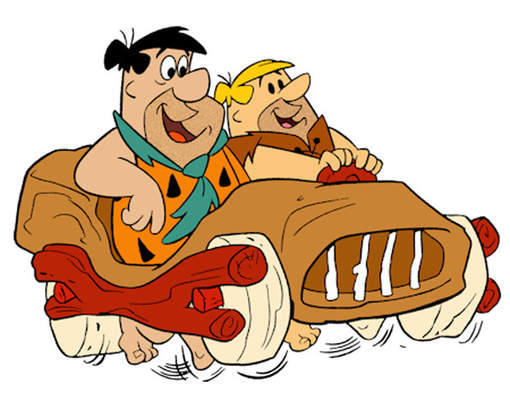 Ministerie van Infrastructuur en Milieu
7
13 september 2017
Risico’s: privacy, cyber security
Ministry of Infrastructure and the Environment
8
13 September 2017
Politieke ambities
Nederland is hèt testland voor experimenten met zelfrijdende autos

EU-voorzitterschap (1e half jaar 2016):
The Experience
European Truck Platooning Challenge
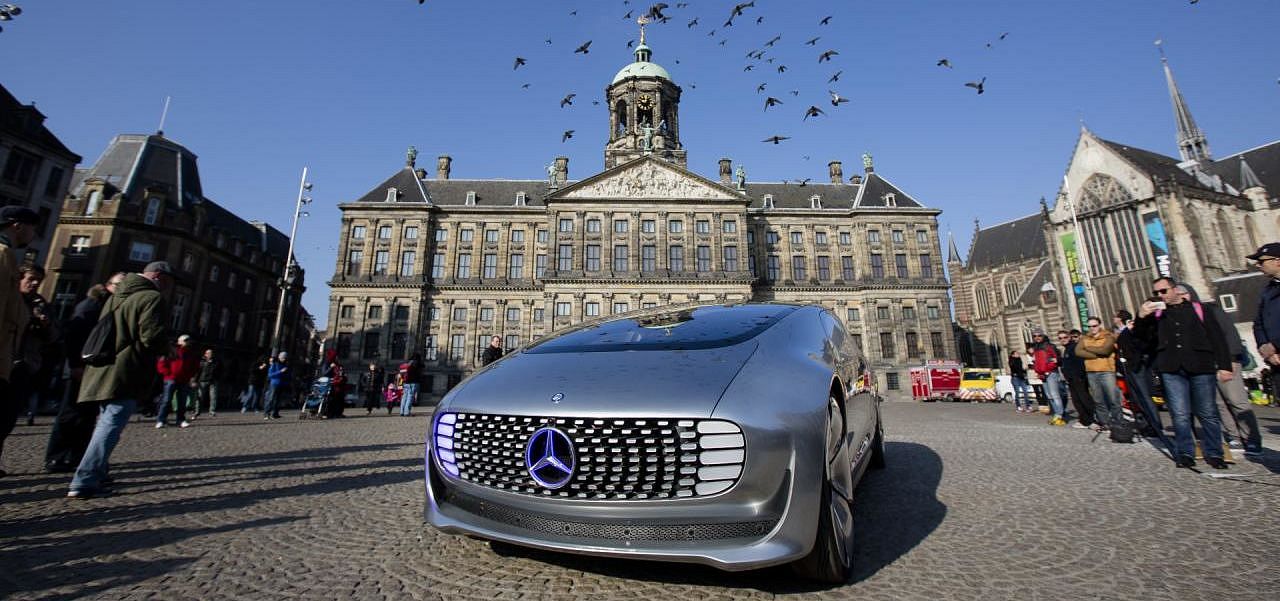 Ministerie van Infrastructuur en Milieu
9
13 september 2017
Maar hoe zit dat dan juridisch?
Ministerie van Infrastructuur en Milieu
10
13 september 2017
Voertuigregelgeving
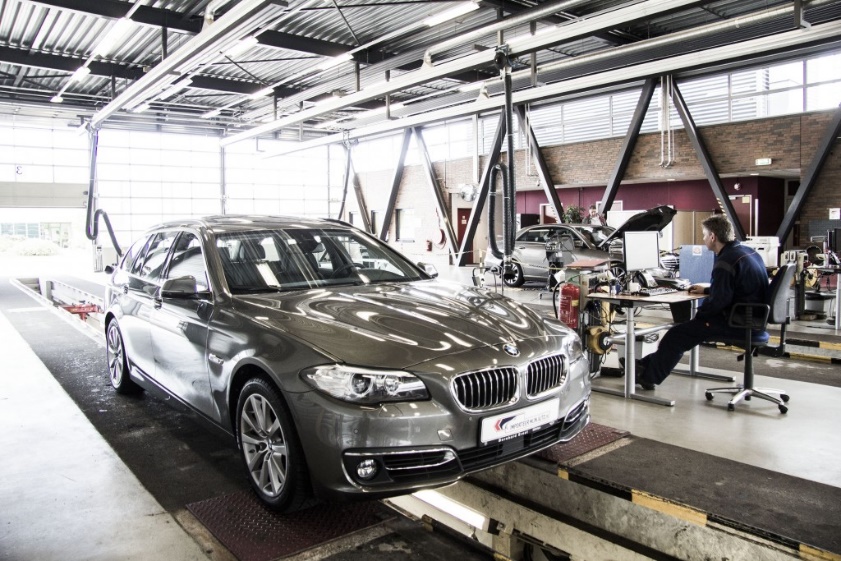 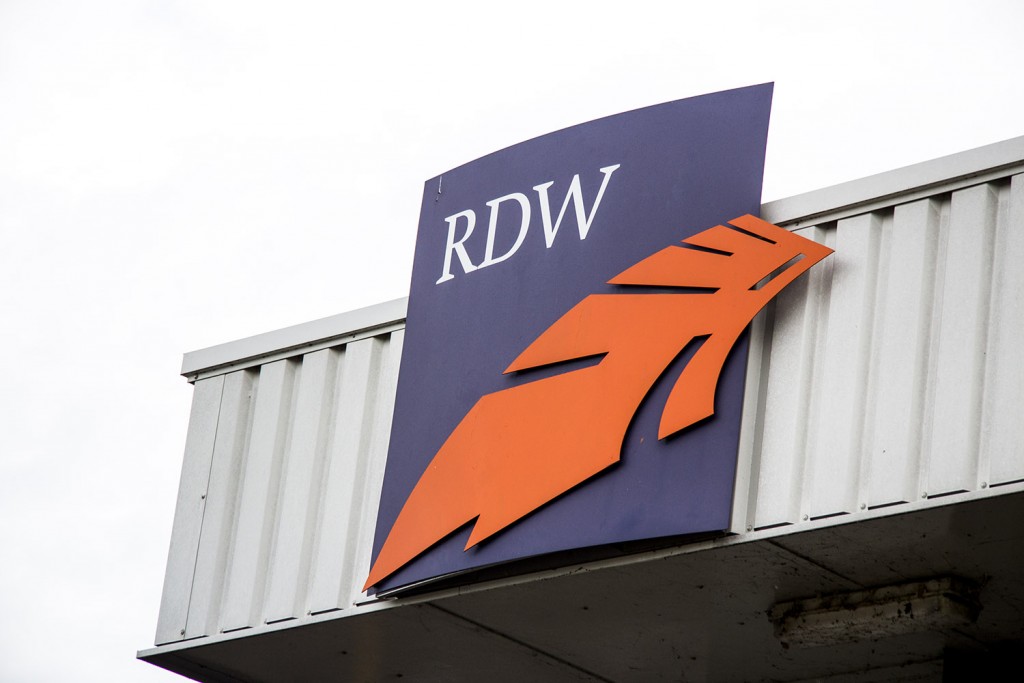 Ministerie van Infrastructuur en Milieu
11
13 september 2017
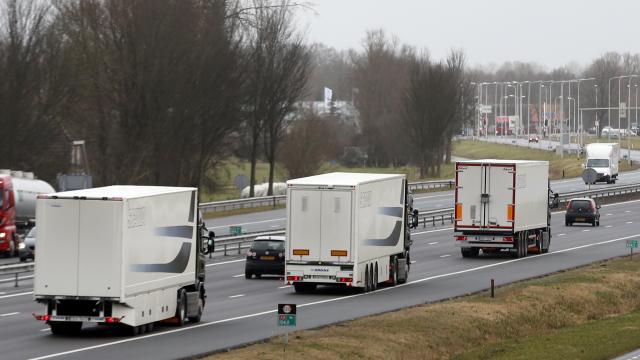 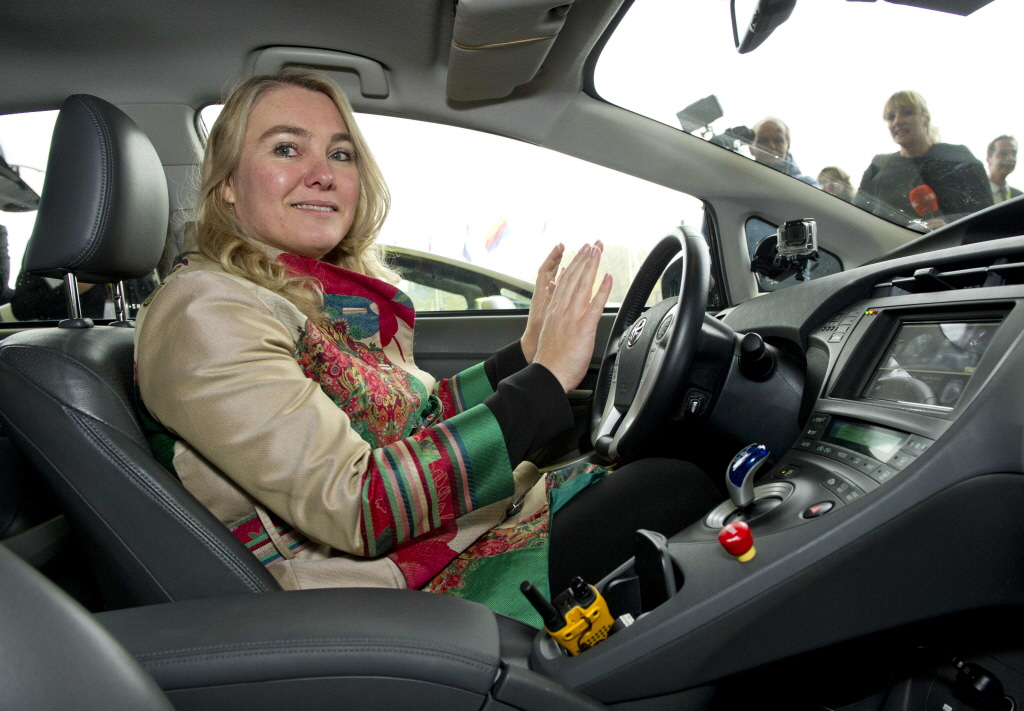 2015
2013
Ministerie van Infrastructuur en Milieu
12
13 september 2017
Artikel 2a, eerste lid, Besluit ontheffingverlening exceptioneel vervoer:


De Dienst Wegverkeer kan voor voertuigen waarvoor […] goedkeuring is vereist, ontheffing verlenen van [de voertuigeisen] voor zover en voor zolang dat nuttig is voor het testen van verder geautomatiseerde functies in voertuigen en het daarmee ervaring opdoen in het verkeer.
Ministerie van Infrastructuur en Milieu
13
13 september 2017
Ontheffingen
Wegenverkeerswet 1994 maakt het mogelijk ontheffing te verlenen van technische voertuigeisen

Verder ingekaderd in het Besluit ontheffingverlening exceptioneel transport (een AMvB)
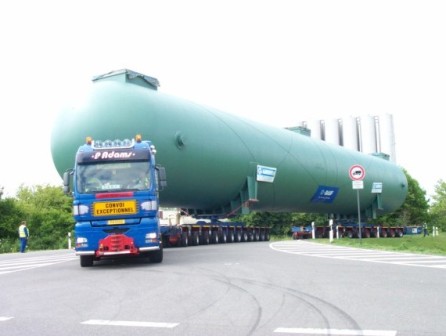 Ministry of Infrastructure and the Environment
14
13 September 2017
Experimentenwet
Kernelementen:

vergunning RDW vereist

ruime bevoegdheid om van andere wetgeving af te wijken (met toestemming van de minister die het aangaat)


Er is nog steeds een bestuurder!
Ministerie van Infrastructuur en Milieu
15
13 september 2017
De bestuurder
Bestuurder is een centraal begrip in de wegenverkeerswetgeving
Impliciet uitgangspunt: de bestuurder bevindt zich in het voertuig
Geen bepalingen die expliciet eisen dat de bestuurder in de auto zit
Ministry of Infrastructure and the Environment
16
13 September 2017
Lastige bepalingen...
Artikel 160 WVW
Artikel 7 WVW
Ministerie van Infrastructuur en Milieu
17
13 september 2017
Slot
De toekomst?
Ministerie van Infrastructuur en Milieu
18
13 september 2017
Uitdagingen
Wegenverkeerswetgeving
Aansprakelijkheid
Gegevensbescherming
Regulering van software?
Code is law (Lawrence Lessig, 1999)
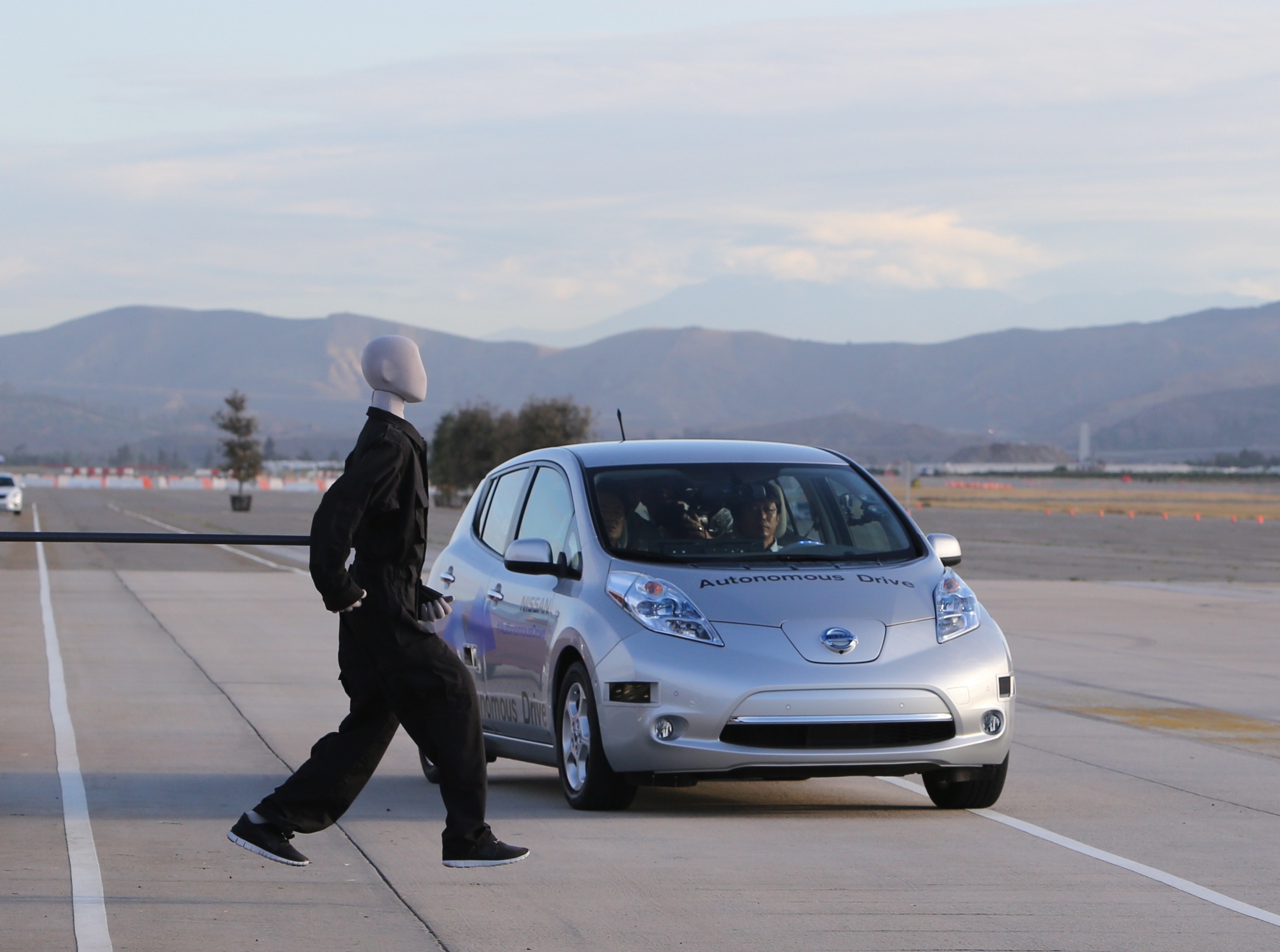 Ministry of Infrastructure and the Environment
19
13 September 2017
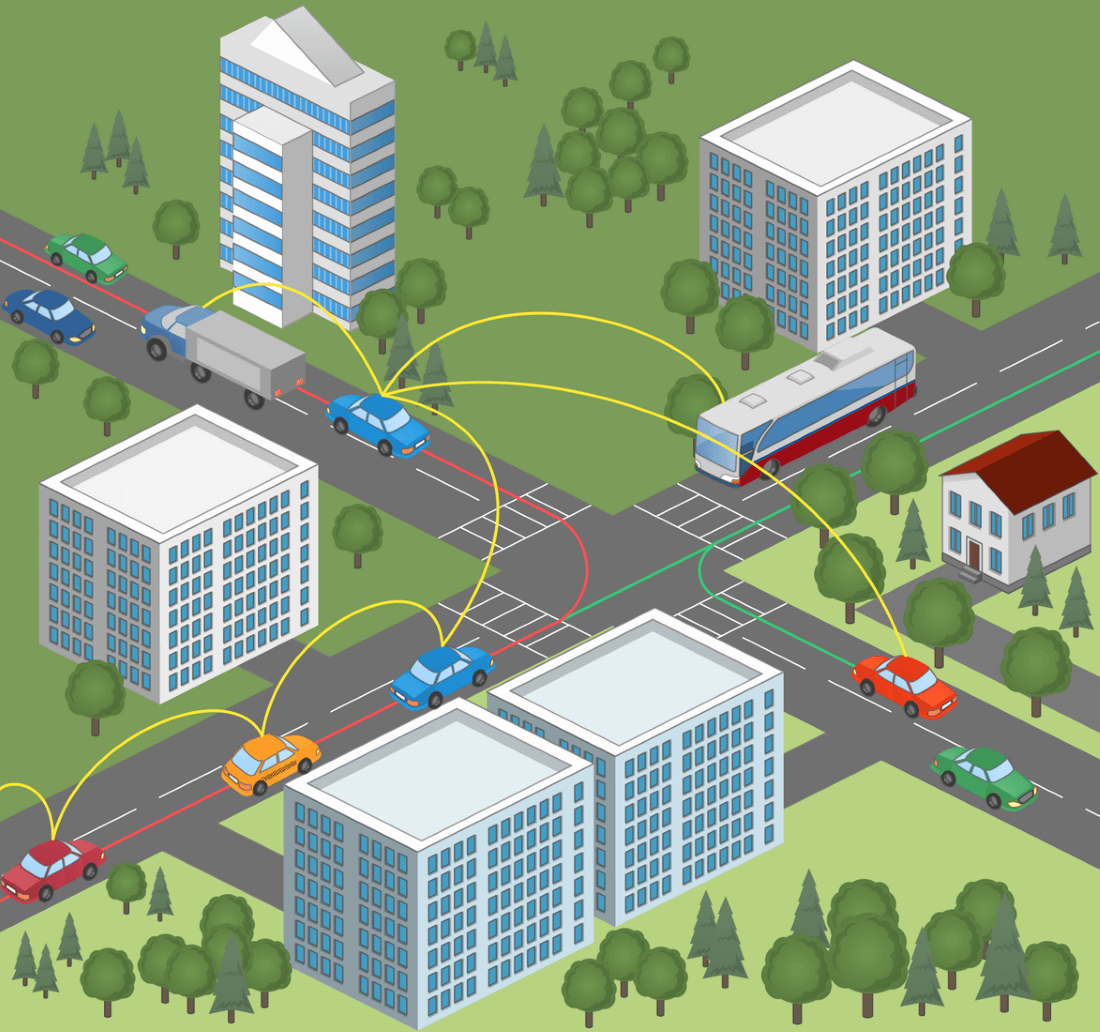 Bedankt voor uw aandacht!
Ministerie van Infrastructuur en Milieu
20
13 september 2017